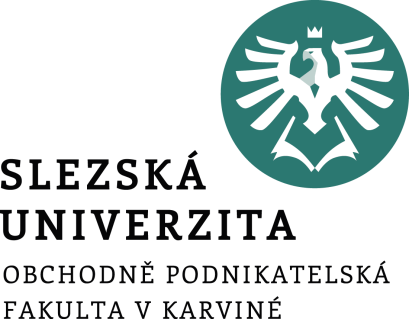 Seminář 05
Ing. et Ing. Michal Halaška, Ph.D.
Pohoda
Příklad č. 1 – samostatný
How does a blockchain work

https://www.youtube.com/watch?v=SSo_EIwHSd4
1/6
Příklad č. 2 – samostatný
Společnost Metalflux (IČO 10897691) poptává trubky typu 200D15P a 200D20P. Cena prvního typu bez DPH je 330 Kč a cena druhého typu trubek je 275 Kč. Firma poptává 150 Ks  trubek každého typu. Postupně v rámci prodejního procesu vytvořte nabídku, objednávku, zálohovou fakturu a následně po obdržení platby i konečnou fakturu. Zbylé parametry tvořených dokumentů vyplňte dle vlastního uvážení.
2/6
Příklad č. 3 – řešený
Vytvořte v systému Pohoda šablonu pro vydané faktury. Jako vzor použijte již vytvořenou fakturu pro firmu Pila Záborná v.o.s., jelikož s touto firmou očekáváte dlouhodobou spolupráci.
3/6
Příklad č. 4 – řešený
Zkontrolujte, zdali mají všechny účty přiřazené správné řádky tiskopisu skrze tiskovou sestavu „Kontrola řádků výkazů“.
4/6
Příklad č. 5 – samostatný
Machine learning vs deep learning

https://levity.ai/blog/difference-machine-learning-deep-learning
5/6
Příklad č. 6 – samostatný
Rozdělte se do skupin. Zvolte si jakoukoliv technologii vhodnou pro využití v podnikovém prostředí (např.: computer vision, cloud computing, blockchain, atd.). Následně vyhledejte případovou studii popisující využití této technologie v podnikové praxi a tuto prezentujte svým kolegům.
6/6